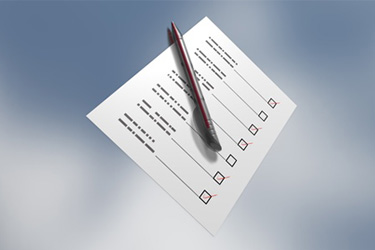 WEEK 5
PROJECT SCOPE MANAGEMENT
Information Technology Project Management
Magister Sistem Informasi
Universitas Komputer Indonesia
SCOPE OF PROJECT
Scope refers to all the work involved in creating  the products of the project and the processes used to create them
Project Scope Management
Scope Planning & Definition
Creating the WBS
Scope verification
Scope control
Sample Scope Planning & Definition
Project Title: Information Technology (IT) Upgrade Project
Project Start Date: March 4, 2013 Project Finish Date: December 4, 2013
Project Manager: David Sundblad
Project Objectives: Upgrade hardware and software for all employees (approximately 2,000) within nine months based on new corporate standards. See attached sheet describing the new standards. Upgrades may affect servers, as well as associated network hardware and software . Budgeted $1,000,000 for and software costs and $500,000 for labor costs.
Approach:
Update the information technology database to determine upgrade needs
Develop detailed cost estimate for project an report to CIO
Issue a request for quote to obtain hardware and software
ROLES AND RESPONSIBILITIES:
Name			Role		Responsibility
Walter Smith		CEO		Project sponsor, monitor project
Mike Zwack		CIO		Monitor project, provide staff
David Sundblad		Project Manager	Plan and execute project
Work breakdown structure
Is a deliverable-oriented grouping of the work involved in a project that defines the total scope of the project
Goal setting with & without wbs
Wbs example
1.0 Concept
	1.1 Evaluate current systems
	1.2 Define requirements
		1.2.1 Define user requirements
		1.2.2 Define content requirements
		1.2.3 Define system requirements
		1.2.4 Define server owner requirement
	1.3 Define specific functionality
	1.4 Define risks and risk management approach
	1.5 Develop project plan
	1.6 Brief web development team
2.0 Web Site Design
3.0 Web Site Development
4.0 Roll Out
5.0 Support
Approaches to developing wbs
Using guidelines
The analogy approach
The top down approach
The bottom up approach
The mind-mapping approach
Scope verification
Scope verification involves formal acceptance of the completed project scope by the stakeholders.
Scope control
We can control only what we have plan
CONTROL SYSTEM
A famous question once asked: “How does a project become one year later?” The answer was, “one day at a time.”
Control System is vital to ensure that any changes to the project baseline are conducted in a systematic and through manner.
CONTROL SYSTEM
Configuring Control: Includes procedures that monitor emerging project scope against the original scope.
Design Control: Relates to systems for monitoring the project’s scope, schedule, and costs during the design stage.
Trend Monitoring: is the process of tracking the estimated costs, schedules, and resources needed against those planned.
Document Control: Ensures that important documentation is compiled and disseminated in an orderly and timely fashion.
Acquisition Control: Monitor systems used to acquire necessary project equipment, materials, or services needed for project development and implementation.
Specification control ensures that project specifications are prepared clearly, communicated to all concerned parties, and changed only with proper authorization.
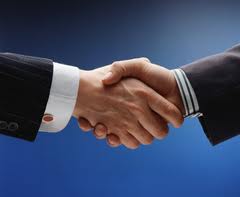 TERIMA KASIH